ЗВІТ ДИРЕКТОРАКЗСОР Конотопської спеціальної загальноосвітньої школи-інтернату за 2018-2019 навчальний рік
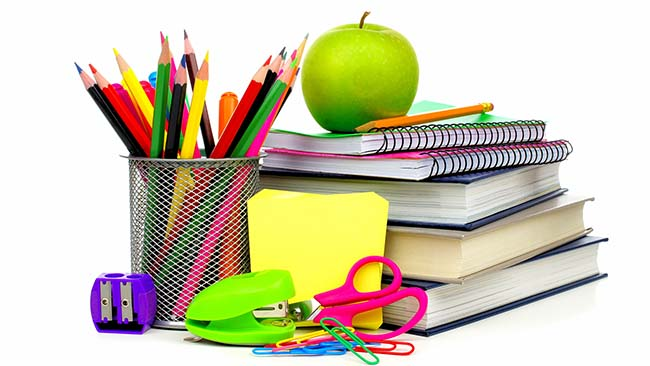 РОЗВИТОК СПЕЦІАЛЬНОГО ЗАКЛАДУ В УМОВАХ НОВОЇ УКРАЇНСЬКОЇ ШКОЛИ
РОЗВИТОК ЗАКЛАДУ В УМОВАХ СТАНОВЛЕННЯ НОВОЇ УКРАЇНСЬКОЇ ШКОЛИ
ДИНАМІКА РОЗВИТКУ МЕРЕЖІ ЗАКЛАДУ
Корекційна складова освітнього процесу
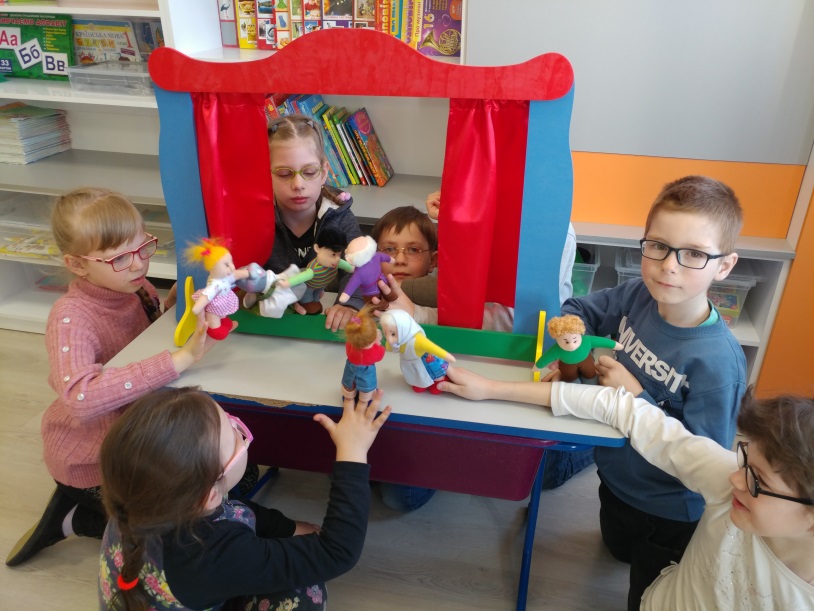 КАДРОВИЙ ПОТЕНЦІАЛ СПЕЦІАЛЬНОЇ ШКОЛИ
ПІДВИЩЕННЯ КВАЛІФІКАЦІЇ
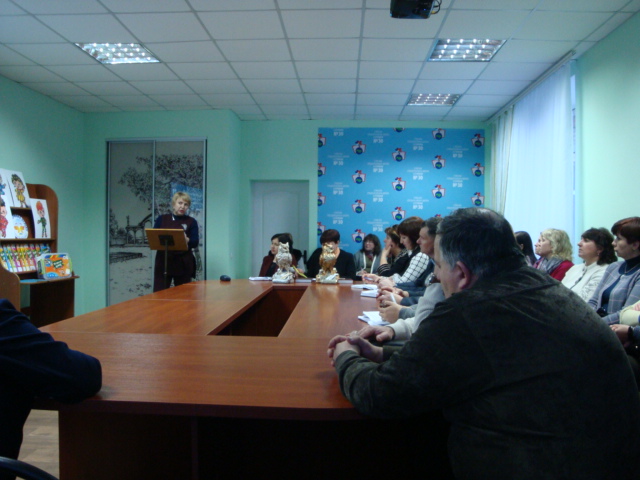 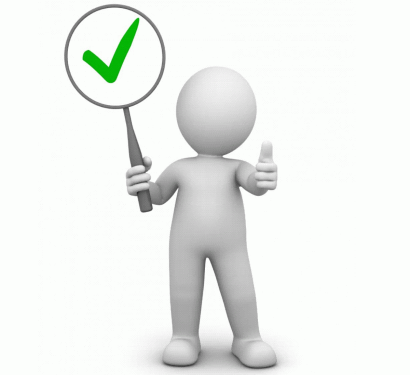 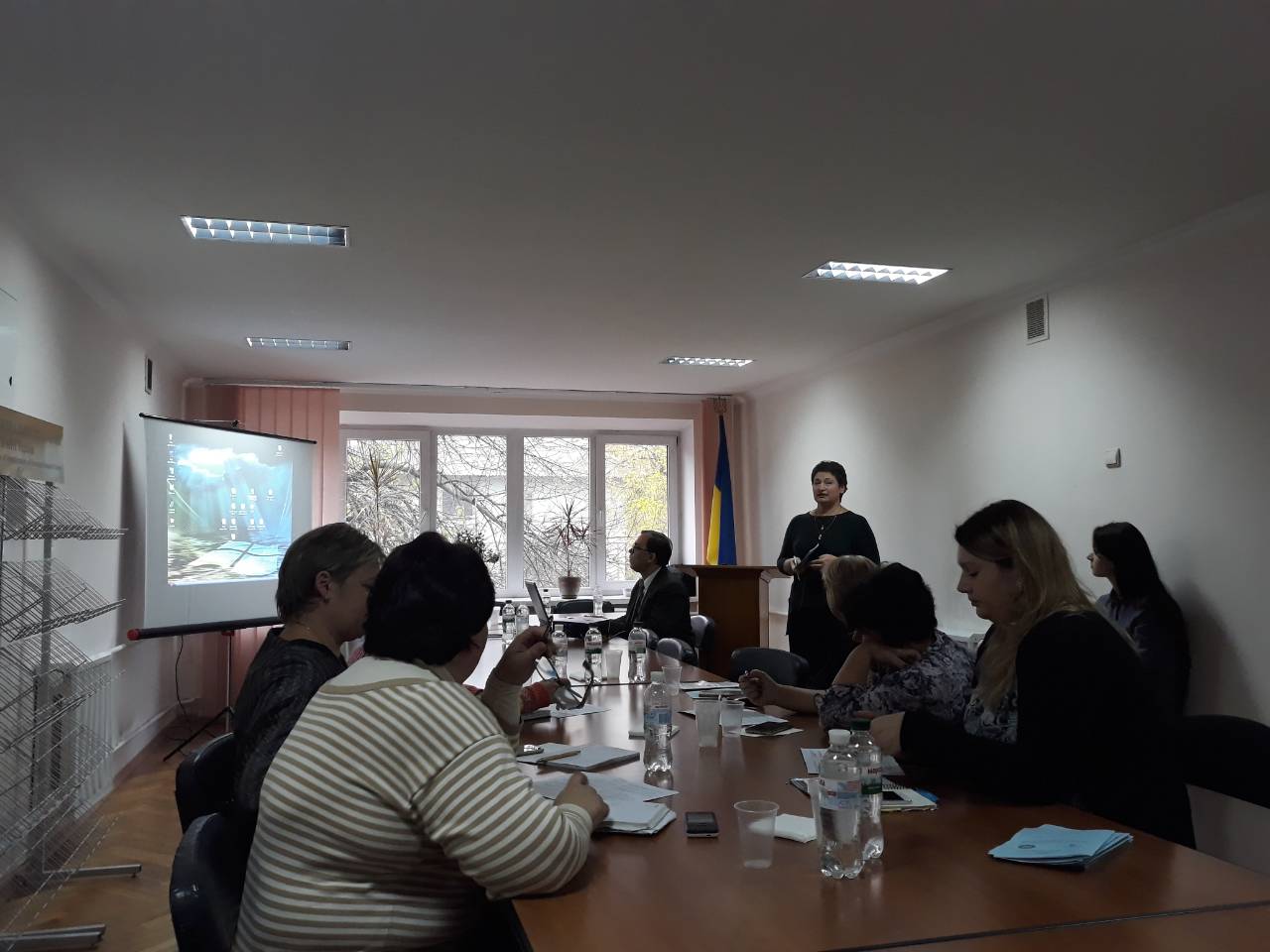 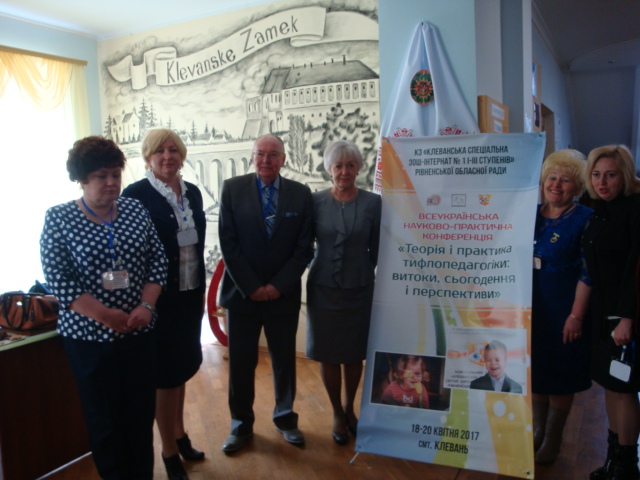 ПЕРЕДОВИЙ ПЕДАГОГІЧНИЙ ДОСВІД
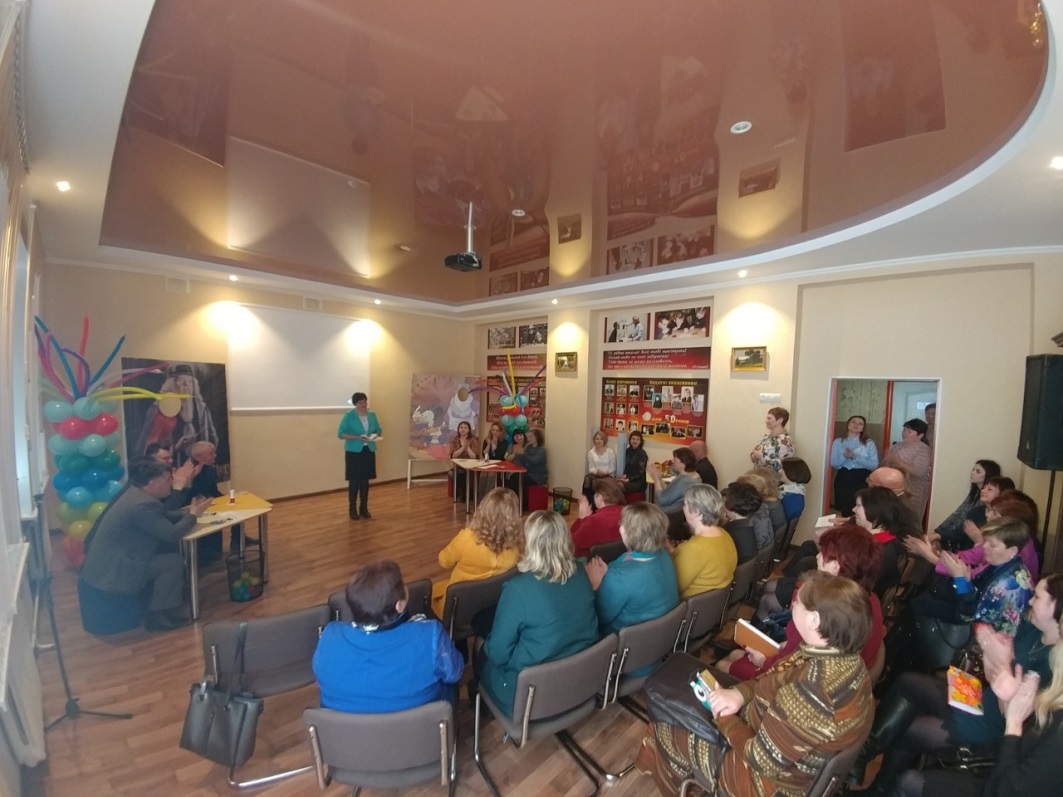 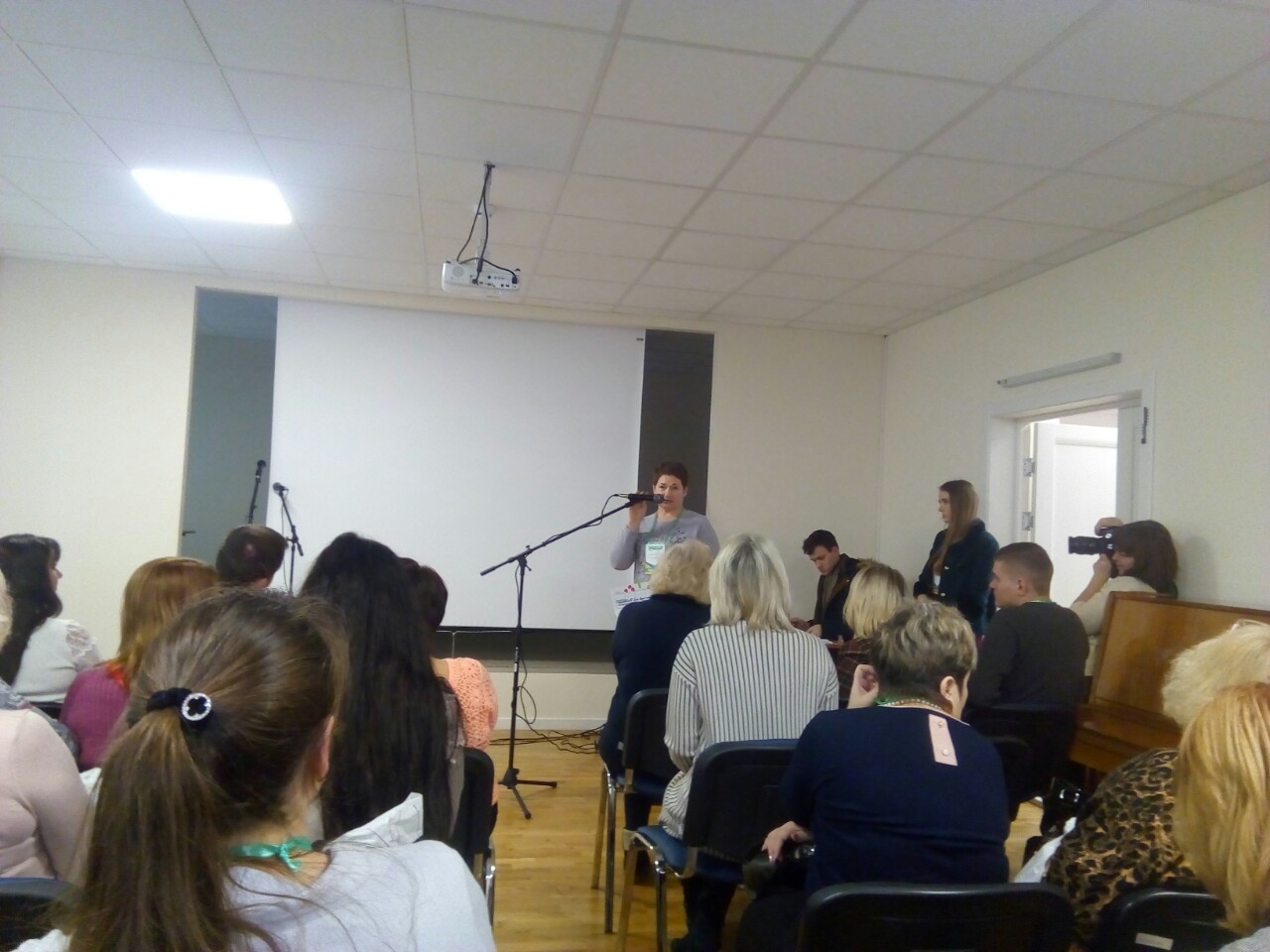 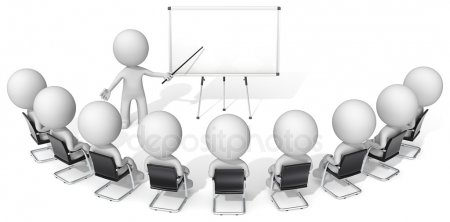 МЕТОДИЧНІ ЗАХОДИ
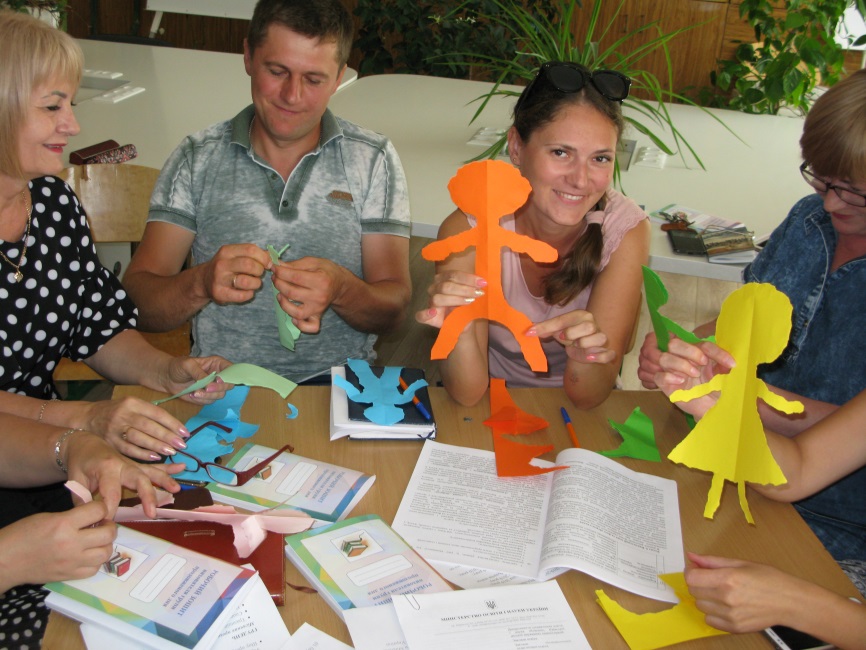 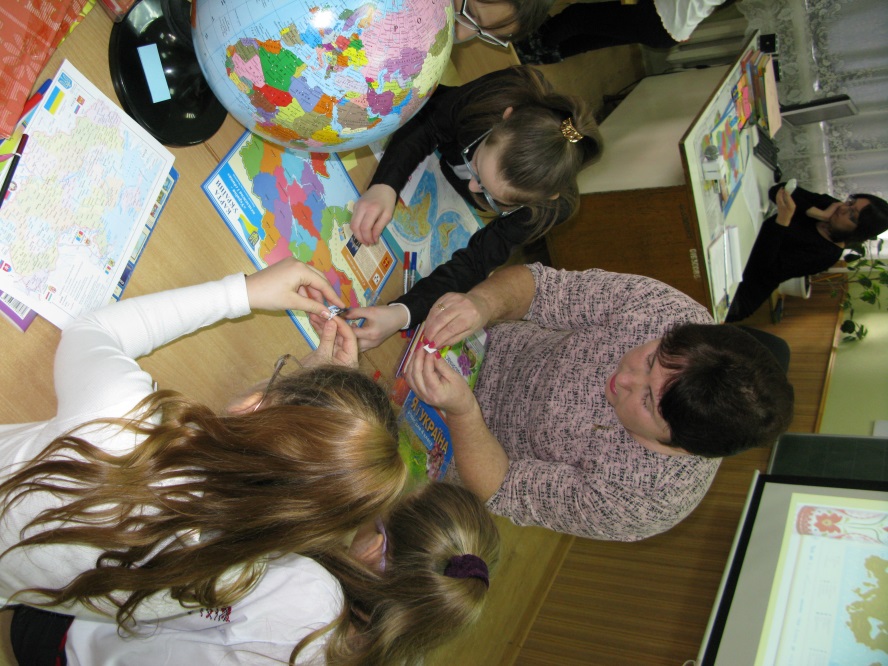 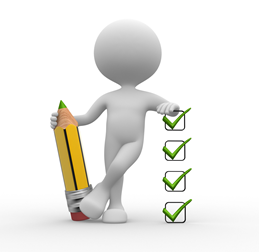 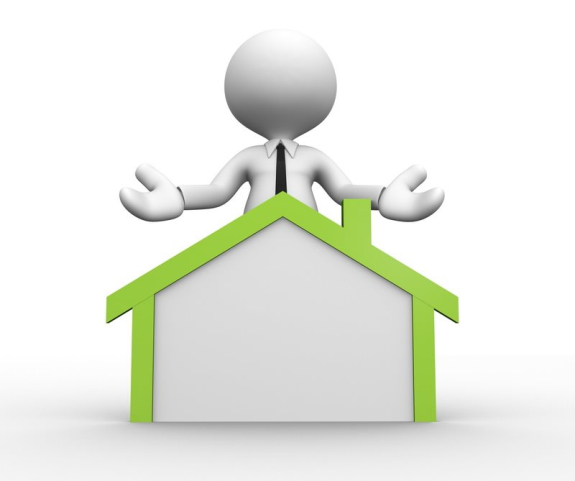 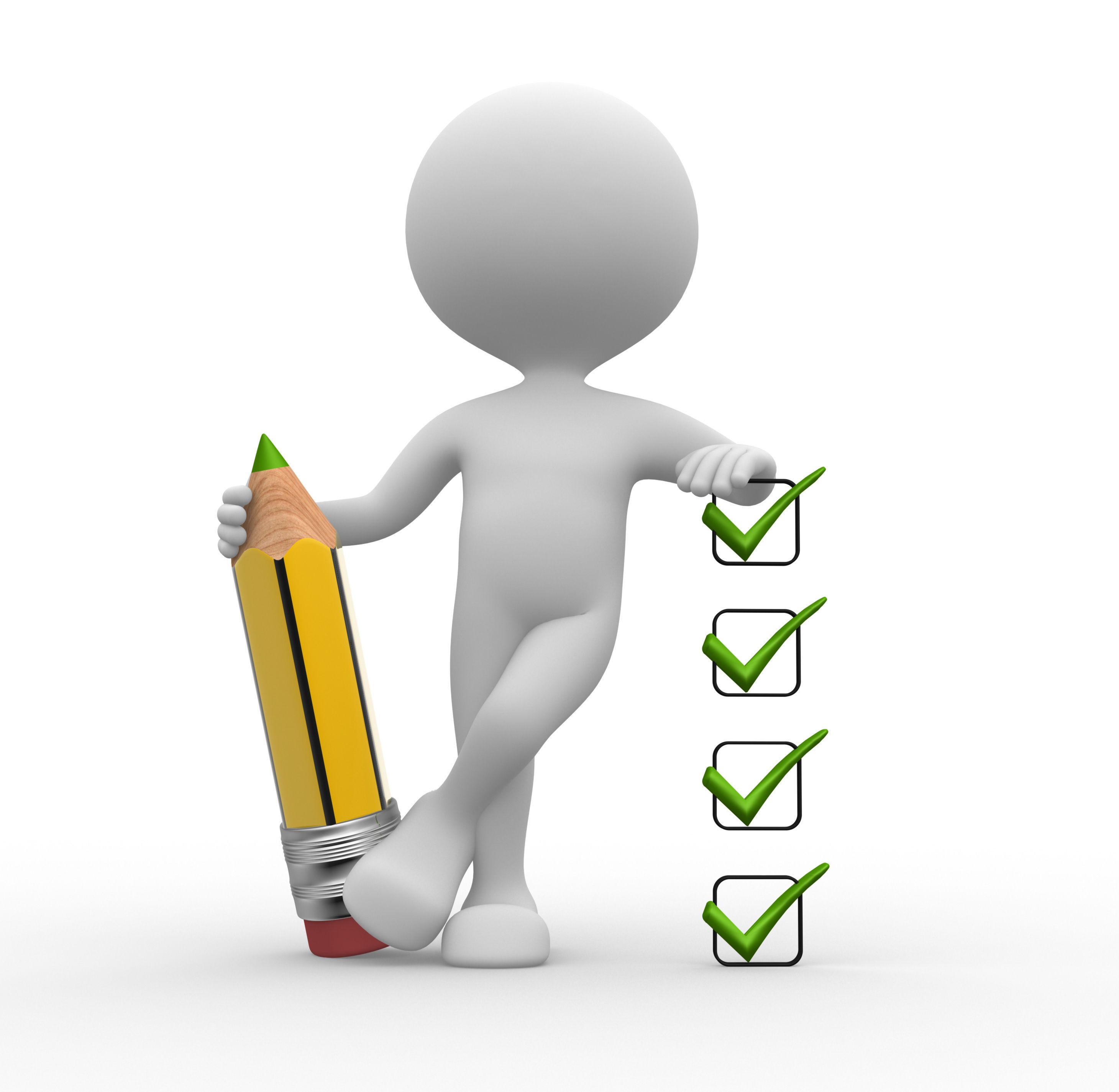 ЯКІСТЬ ОСВІТИ
РЕЗУЛЬТАТИВНІСТЬ УЧАСТІ У ЗОВНІШНЬОМУ НЕЗАЛЕЖНОМУ ОЦІНЮВАННІ
УЧАСТЬ У МІЖНАРОДНОМУ ПРОЕКТІ «АБЕТКА ХАРЧУВАННЯ»
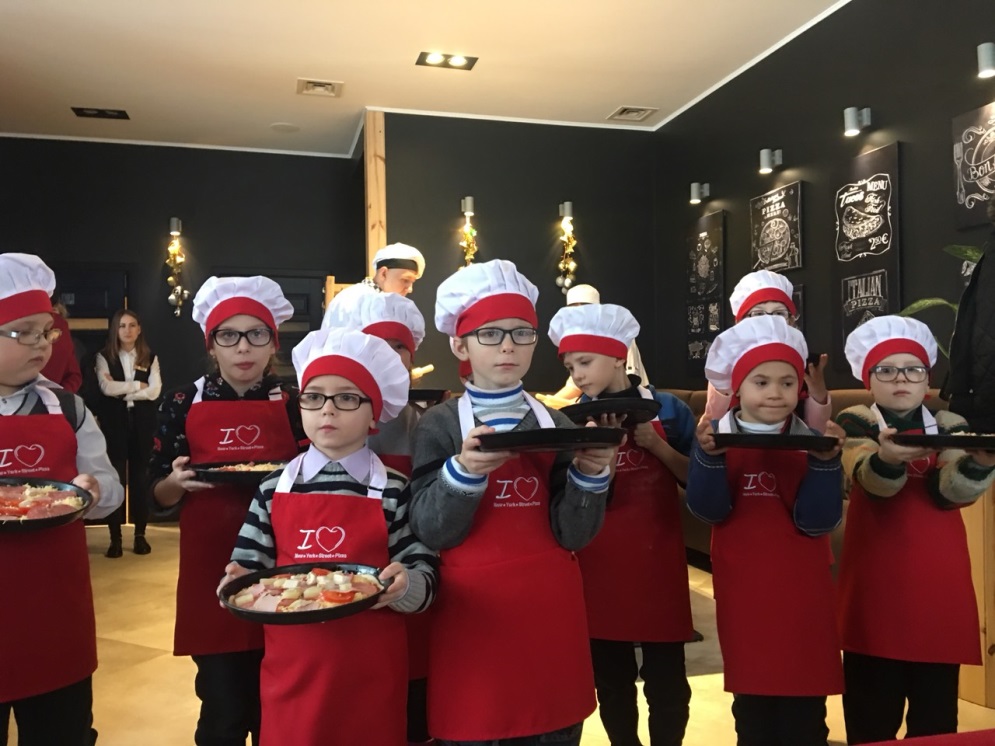 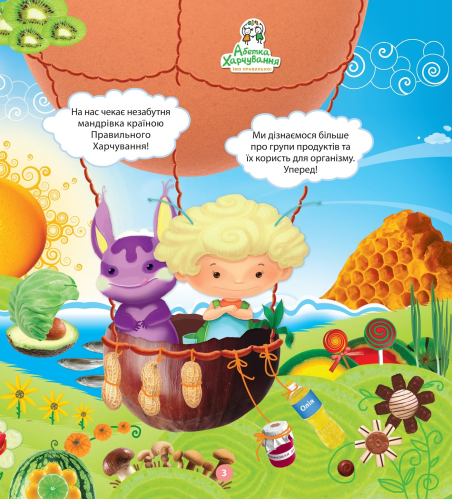 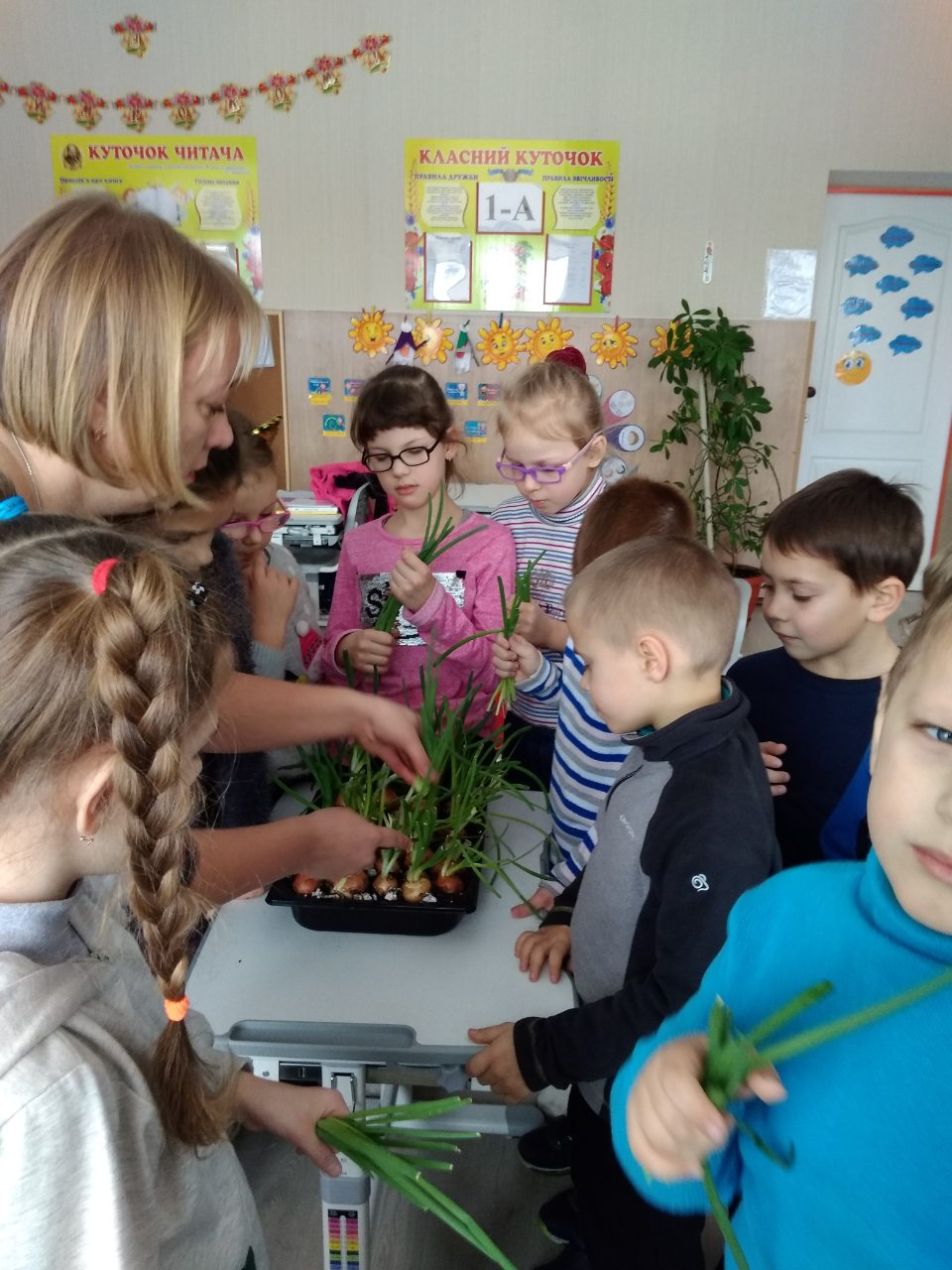 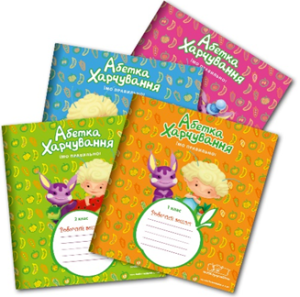 ТИФЛОПЕДАГОГІЧНИЙ СУПРОВІД ОСВІТНЬОГО ПРОЦЕСУ
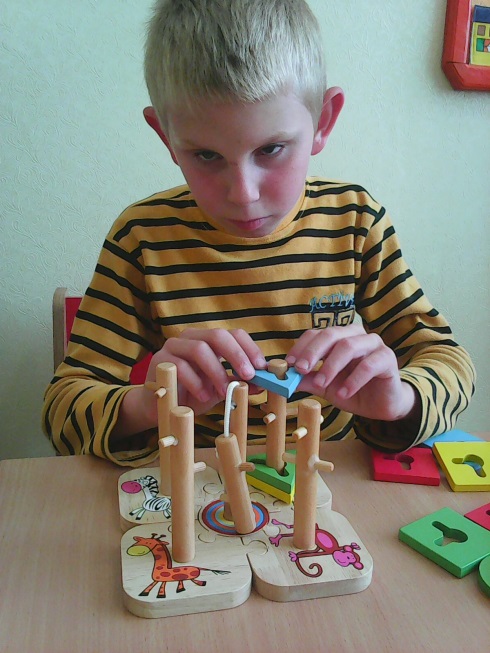 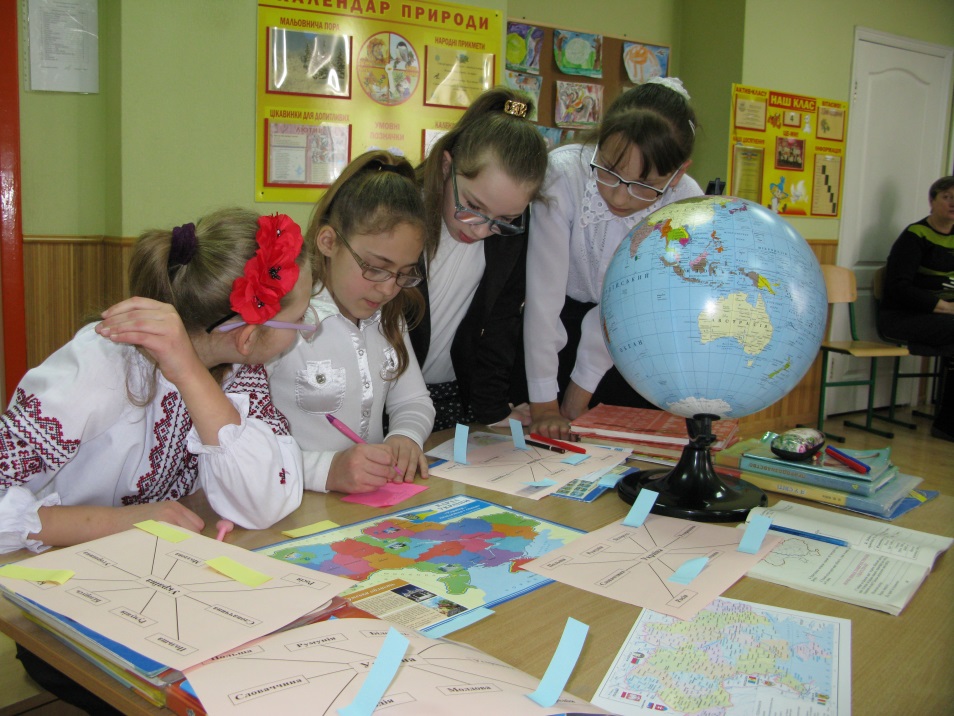 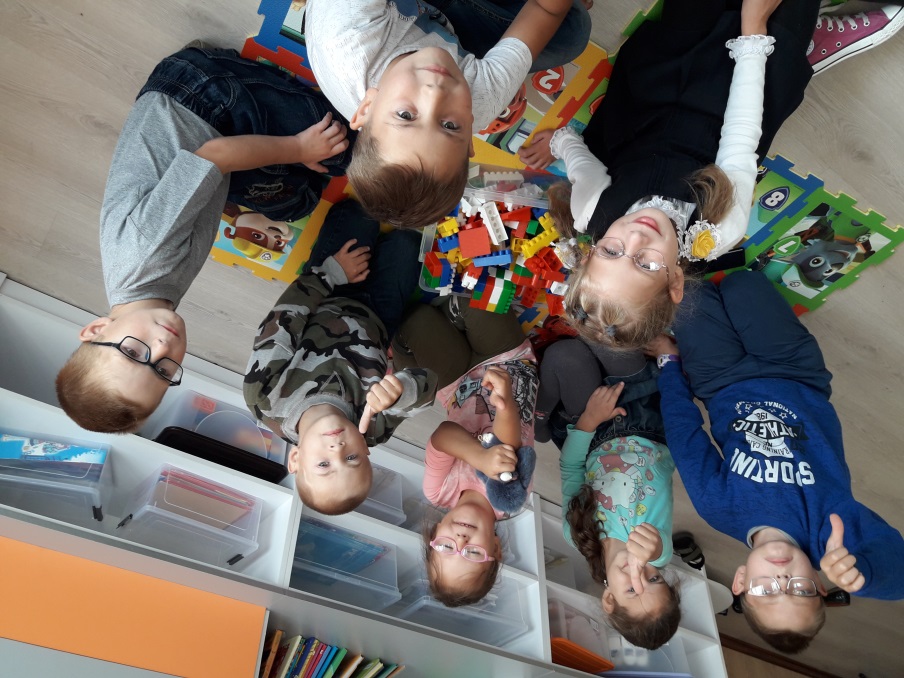 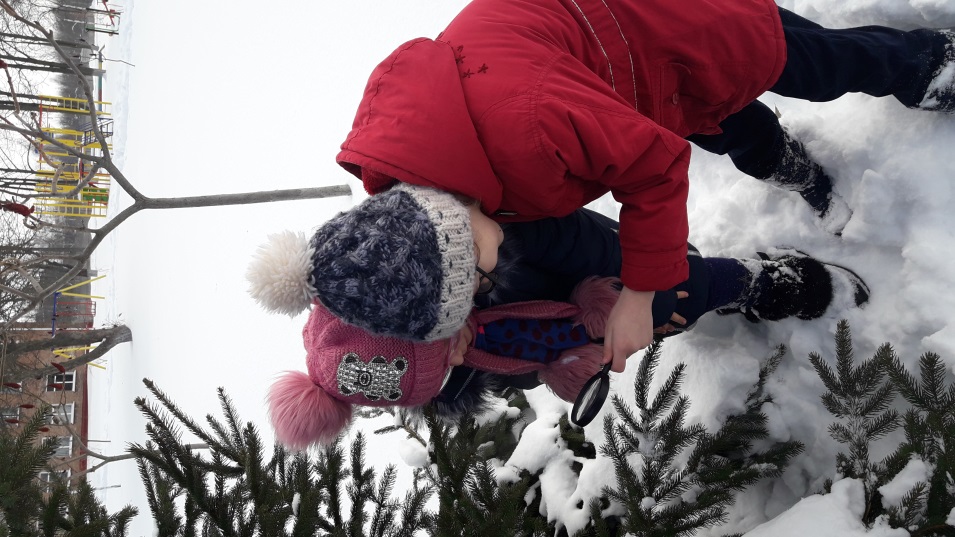 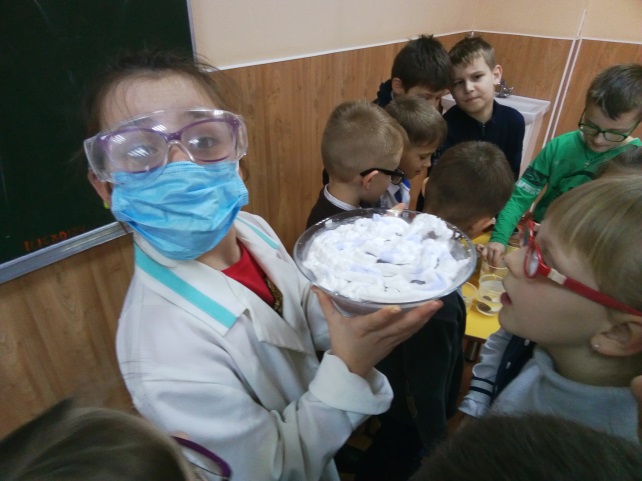 МЕДИЧНИЙ СУПРОВІД ОСВІТНЬОГО ПРОЦЕСУ
ВИХОВНИЙ ПРОЦЕС
ШКІЛЬНЕ САМОВРЯДУВАННЯ КРАЇНА «ДИВОСВІТ»
Учнівське самоврядування – добровільне об’єднання учнів, мета якого – сформувати  у  дітях почуття господаря школи, класу, вміння співпрацювати на принципах партнерства, гласності, демократизму. Це – педагогічно доцільний спосіб органіації  життя  учнівського колективу, який дає змогу включити кожного вихованця до активної участі в житті освітнього закладу,с тимулює його ініціативу і творчість в вирішенні всіх питань, які стоять перед учнями.       
           Вихованцям надають широкі права через виконавчі структури самоуправління: активно впливати на успішність та поведінку учнів, забезпечувати належний порядок в спальних кімнатах, класах,  їдальні, спортивному,  актовому залах,       в інших приміщеннях,  а також на подвір’ї школи,  організовувати змістовний відпочинок. 
           Основні завдання учнівського самоврядування: забезпечення і захист прав та інтересів учнів; забезпечення виконання учнями своїх обов’язків; сприяння навчальній та творчій діяльності учнів.
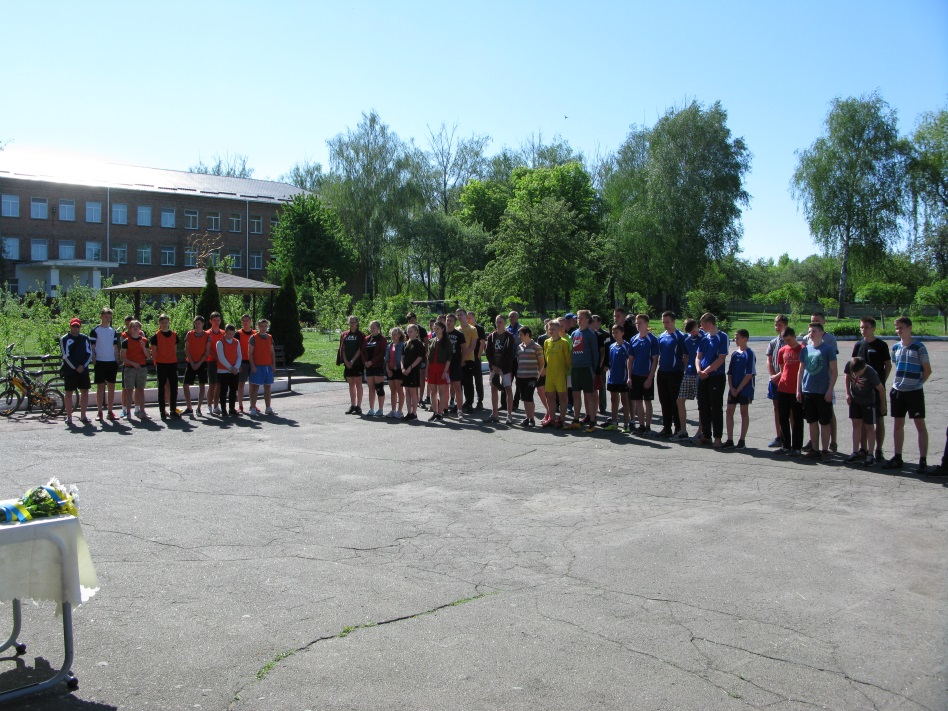 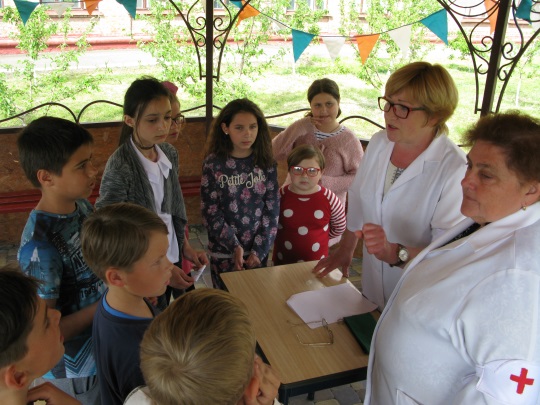 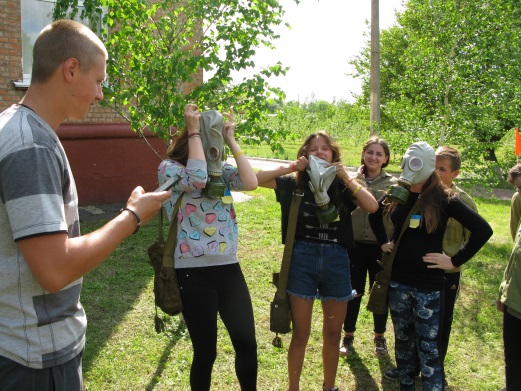 ШКІЛЬНЕ САМОВРЯДУВАННЯ КРАЇНА «ДИВОСВІТ»
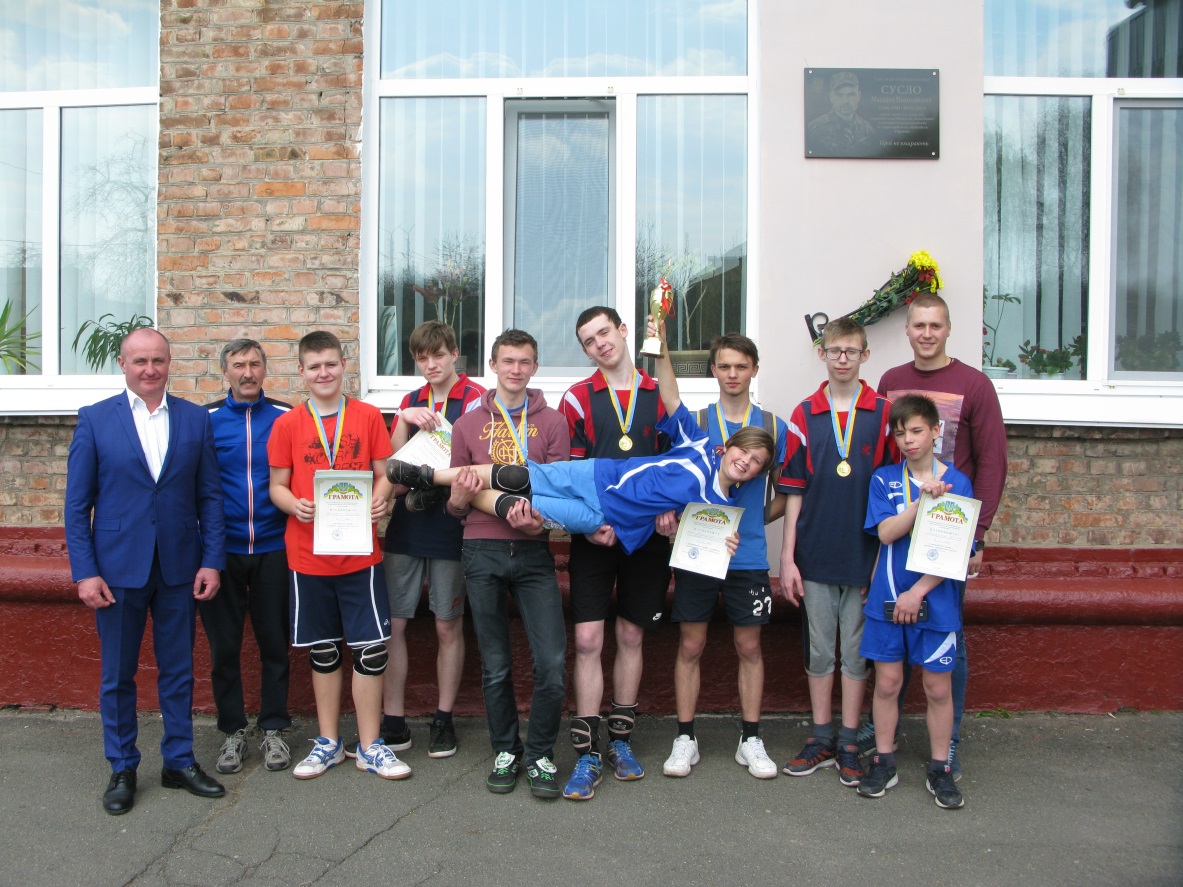 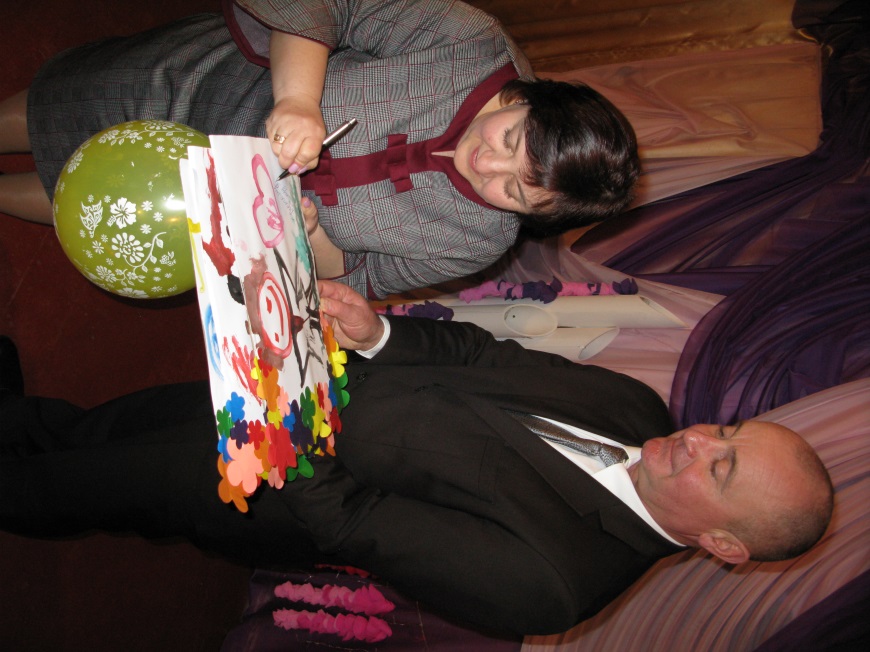 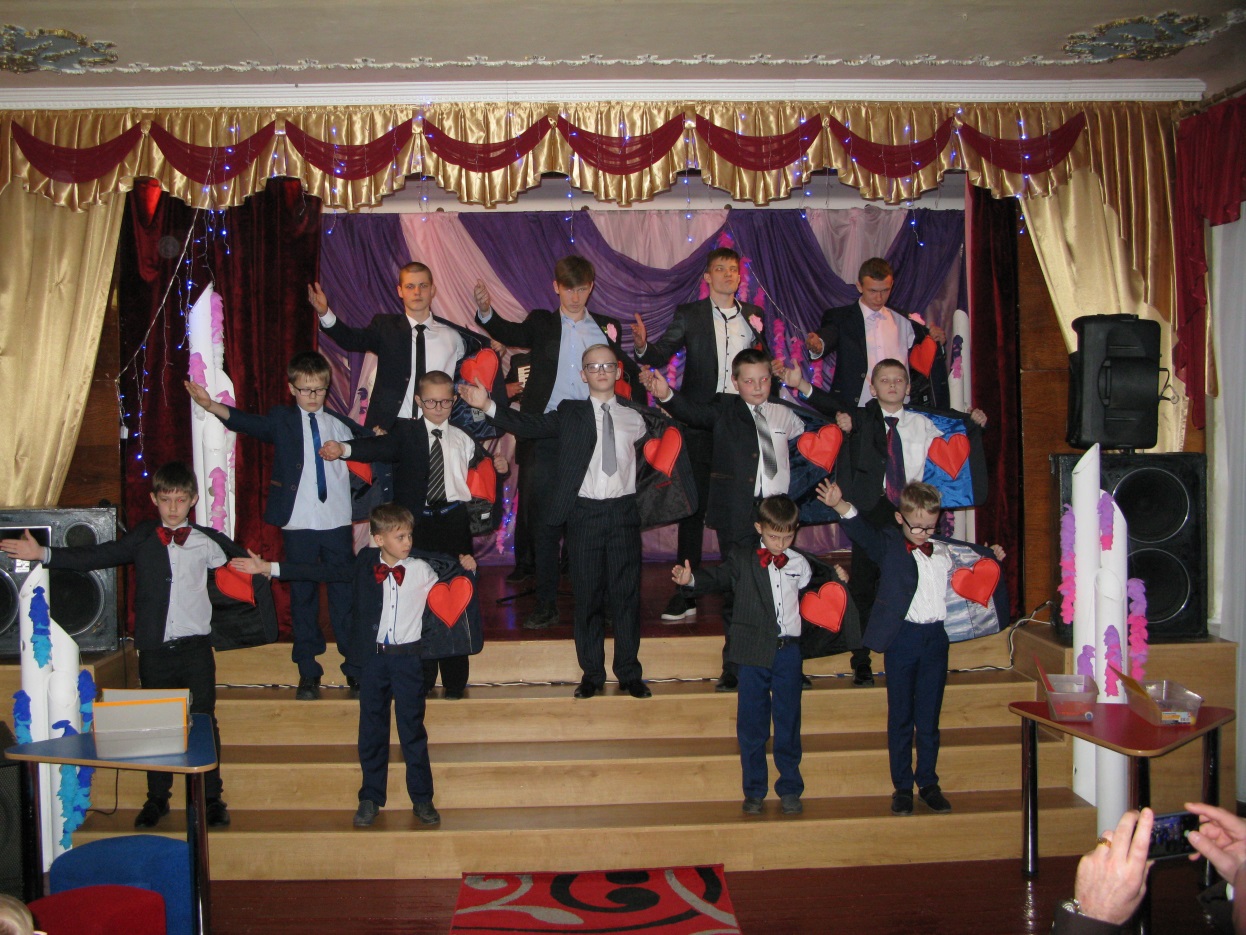 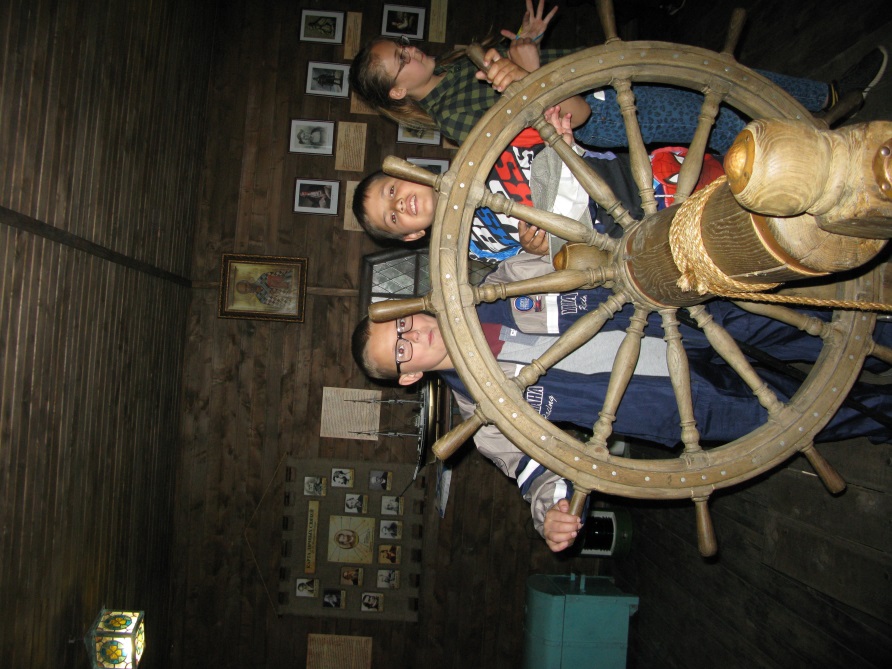 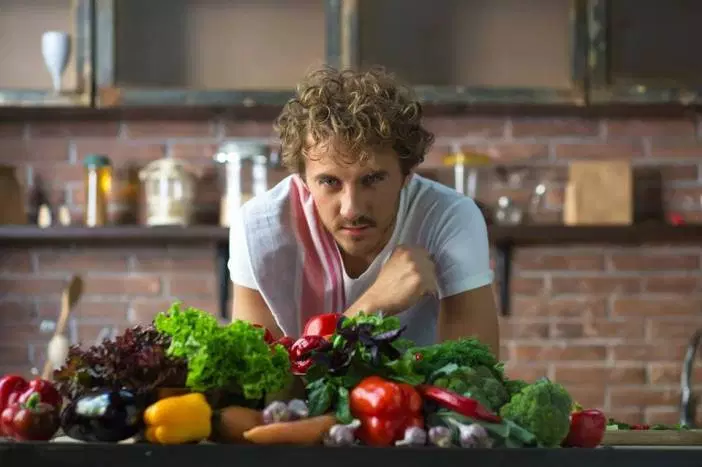 ХАРЧУВАННЯ - п'ятиразове, збалансоване!
ПСИХОЛОГО-МЕДИКО-ПЕДАГОГІЧНА КОМІСІЯ
СОЦІАЛЬНО-ПСИХОЛОГІЧНА СЛУЖБА
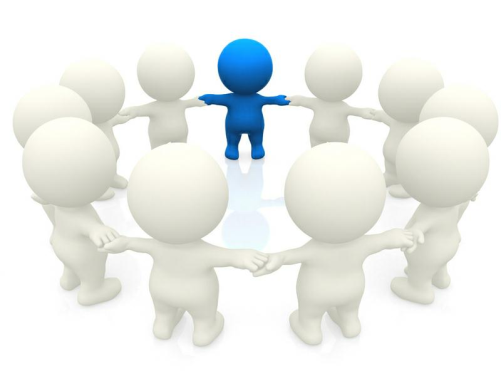 ФІНАНСОВО-ГОСПОДАРСЬКА ДІЯЛЬНІСТЬ
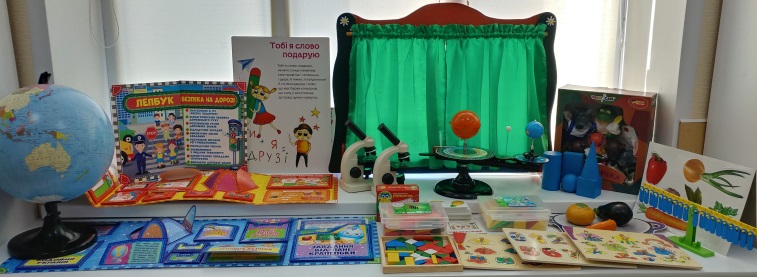 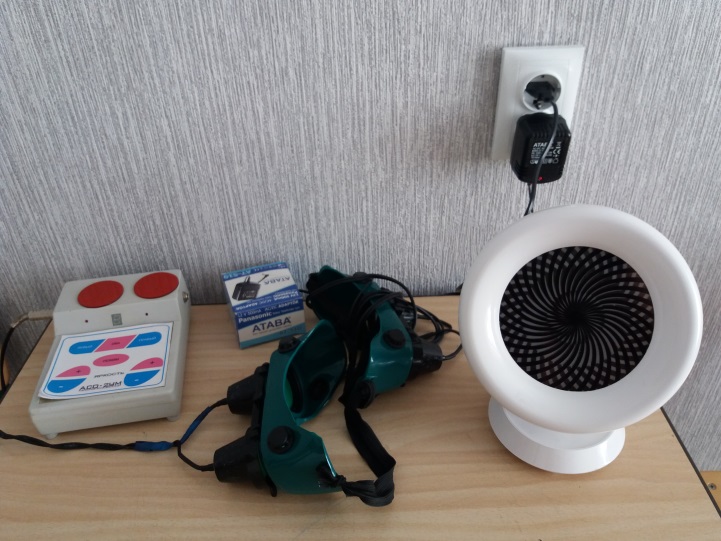 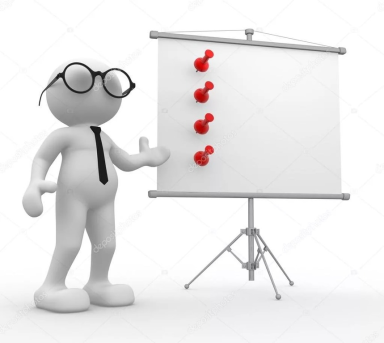 РОЗВИТОК ЗАКЛАДУ
ПРОЗОРІСТЬ ТА ІНФОРМАЦІЙНА ВІДКРИТІСТЬ ЗАКЛАДУKONOTOP_INT@UKR.NET
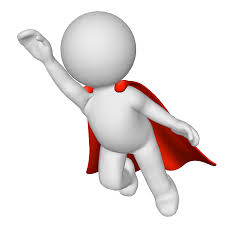 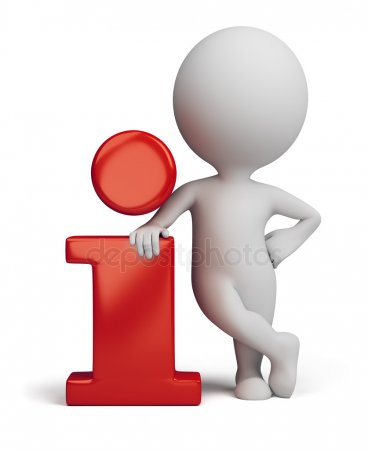 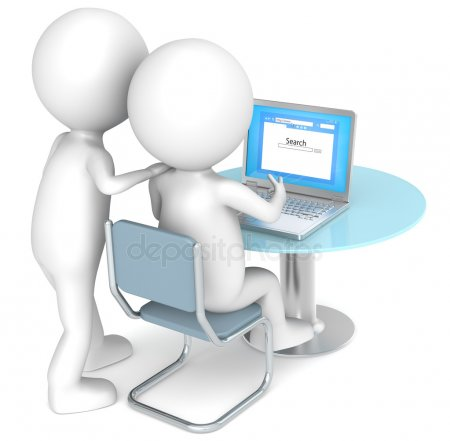 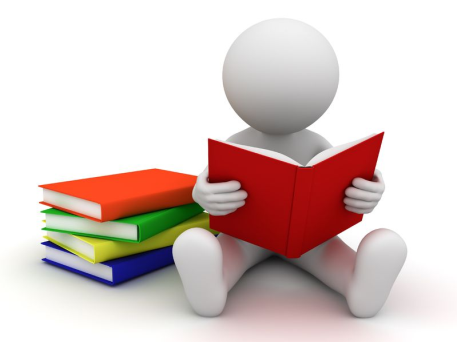